Pacific Northwest Health & Air Quality
Monitoring Trends in Air Quality during a Drought Case Study to Improve Public Health Response to Drought Threats
Study Area
Community Concerns
Earth Observations
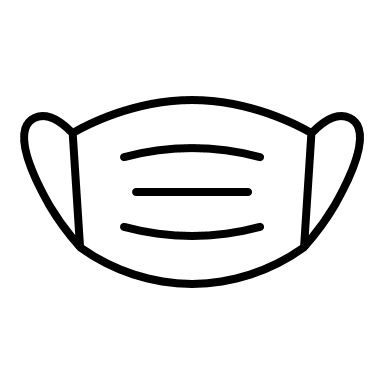 N
100
0
km
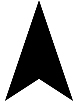 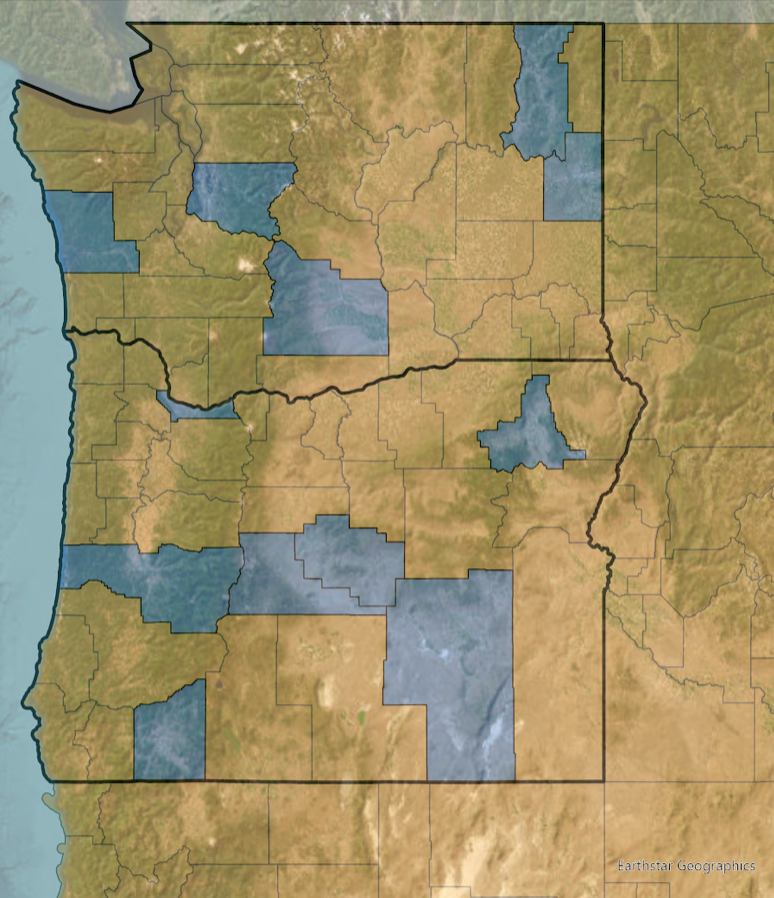 Counties of Interest
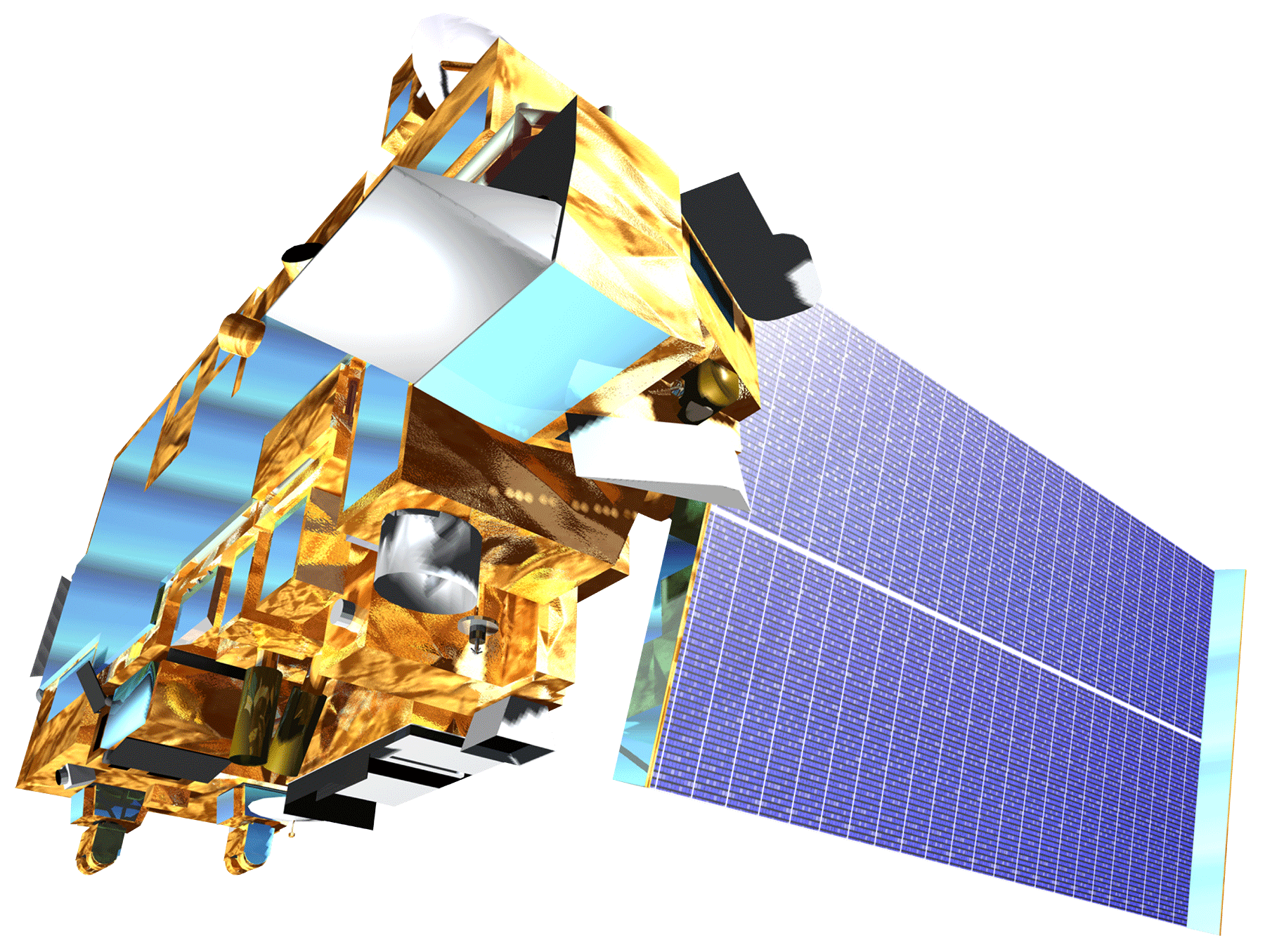 County Boundaries
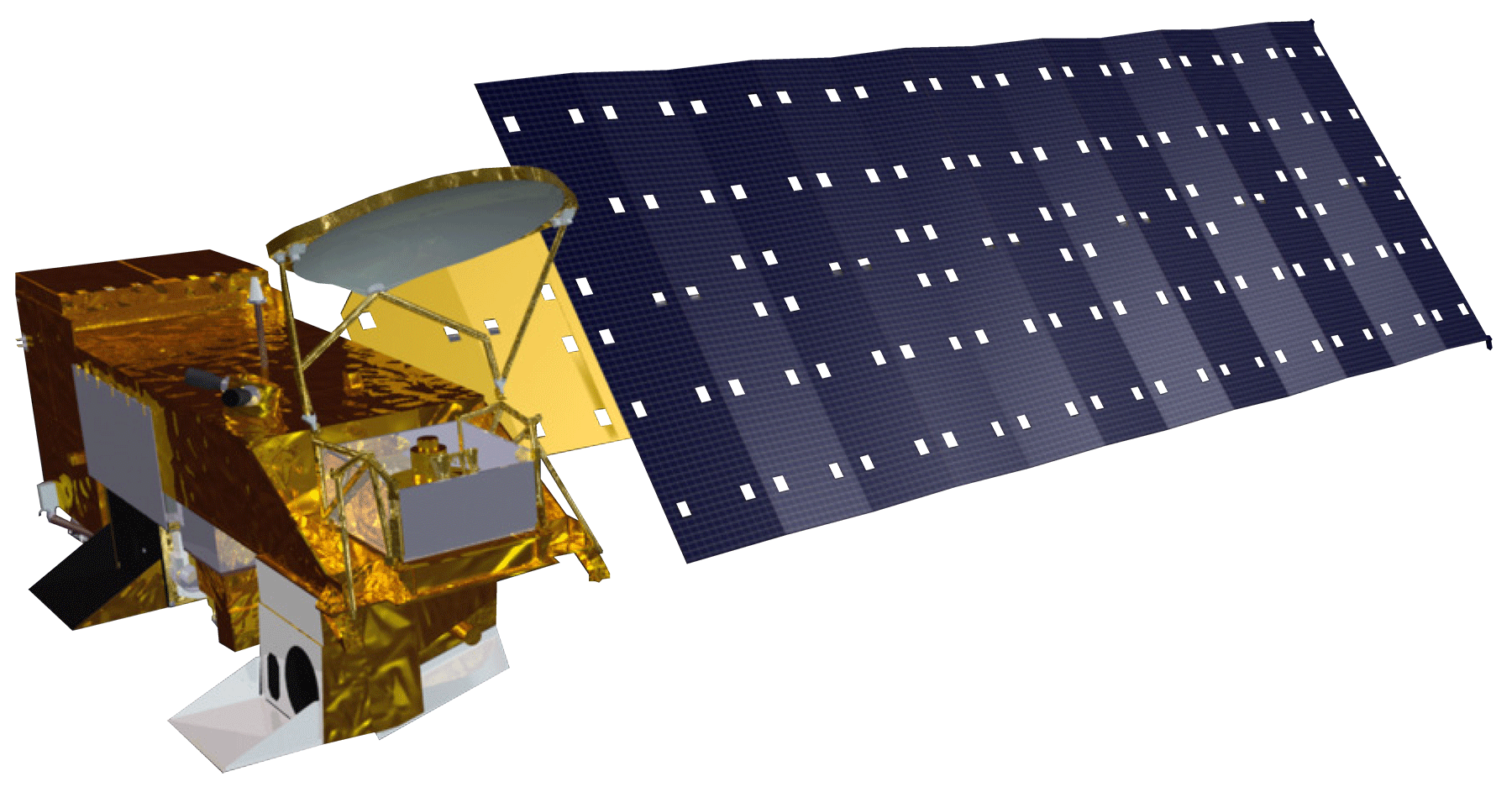 Poor air quality exacerbates respiratory illness
Terra MODIS
Aqua MODIS
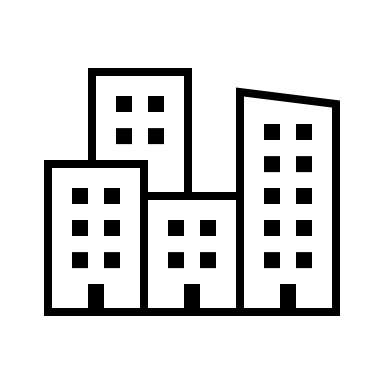 Methodology
Certain populations are more vulnerable to poor air quality
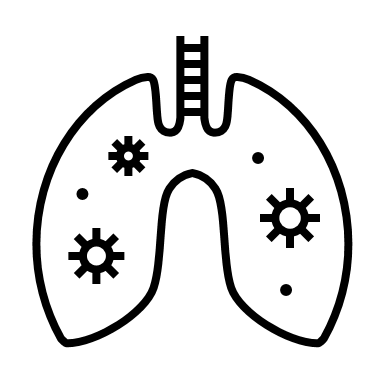 Basemap credit: Earthstar Geographics
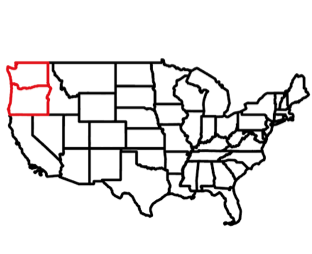 Increased mortality rates from higher particulate matter concentrations
Washington & Oregon State Boundaries
Yakima County, WA
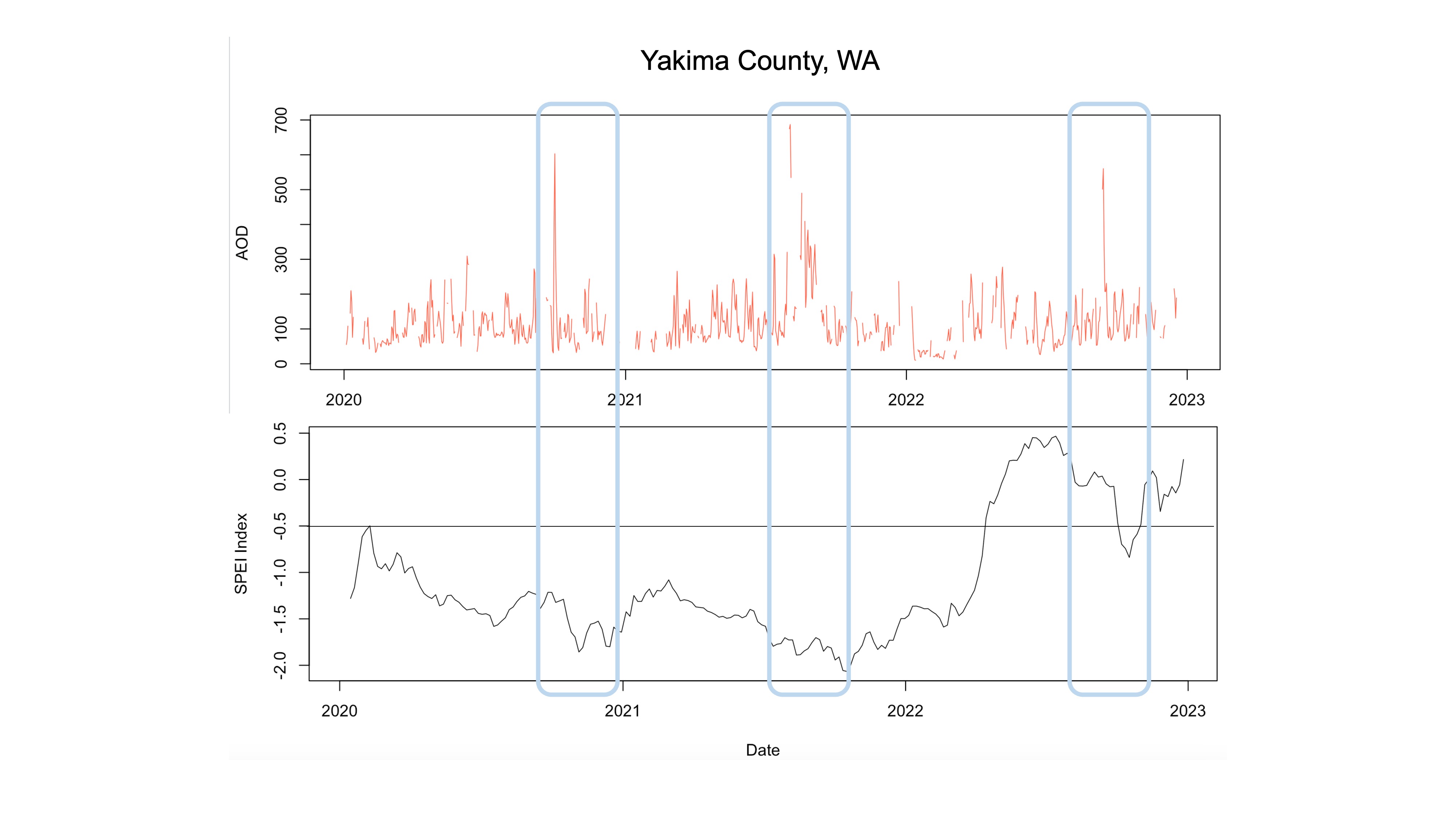 700
EPA PM2.5 and PM10
MODIS AOD
GRIDMET SPEI
500
Google Earth Engine
Takeaways
R-Studio
Aerosol Optical Depth
300
Filter to study period date and study area site
Cleanup and extract data by counties with available data
Earth observations demonstrate spatiotemporal trends in air quality
Dataset trend comparisons
Select SPEI band from gridMET dataset
Select AOD band from MODIS dataset
100
Average PM10 by each monitoring station in each county
0
Mask clouds
Create timeseries and download as a CSV
2020
2021
2022
2023
0.5
Statistics
Maps
Time Series
Seasonal trends
Statistical analyses can show further correlation
0.0
-0.5
Standardized Precipitation-Evapotranspiration Index
-1.0
-1.5
Project Partners
-2.0
Oregon Health Authority, Public Health Division 
Washington State Department of Health 
NOAA National Integrated Drought Information System
University of Nebraska Medical Center Water, Climate, and Health Program
2020
2021
2022
2023
Team Members
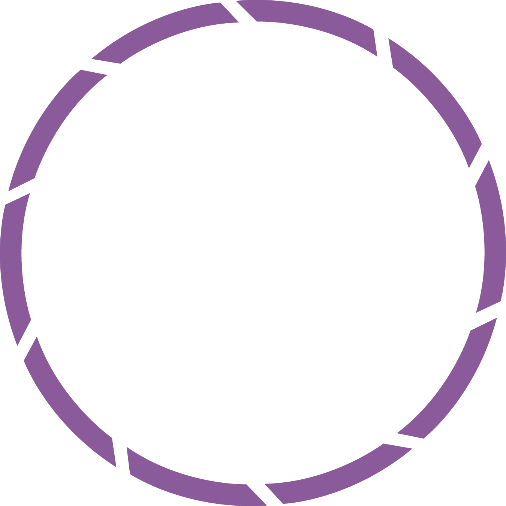 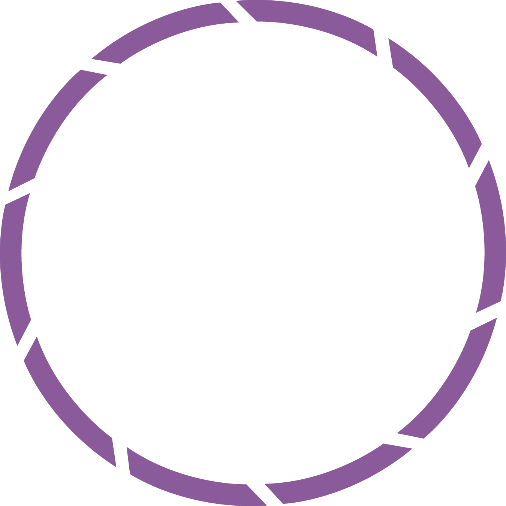 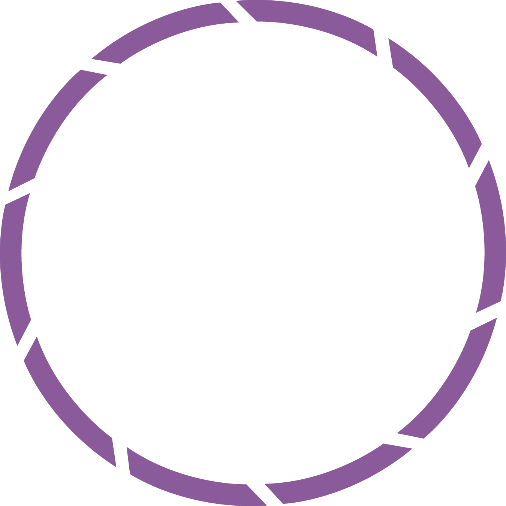 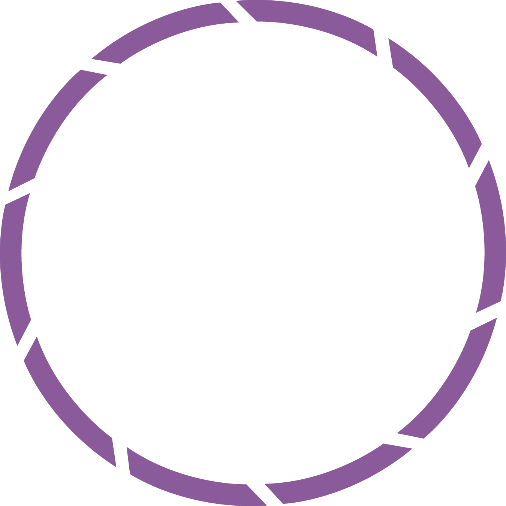 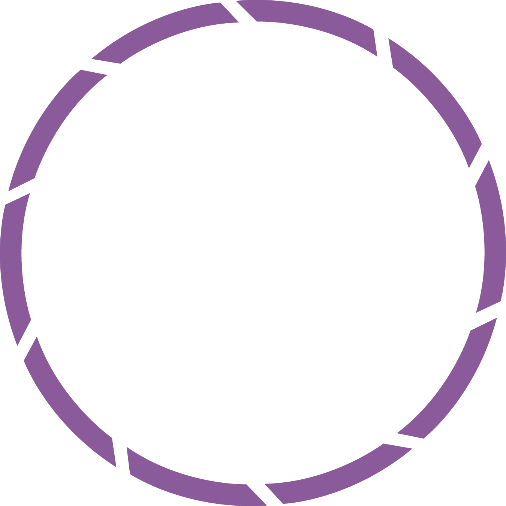 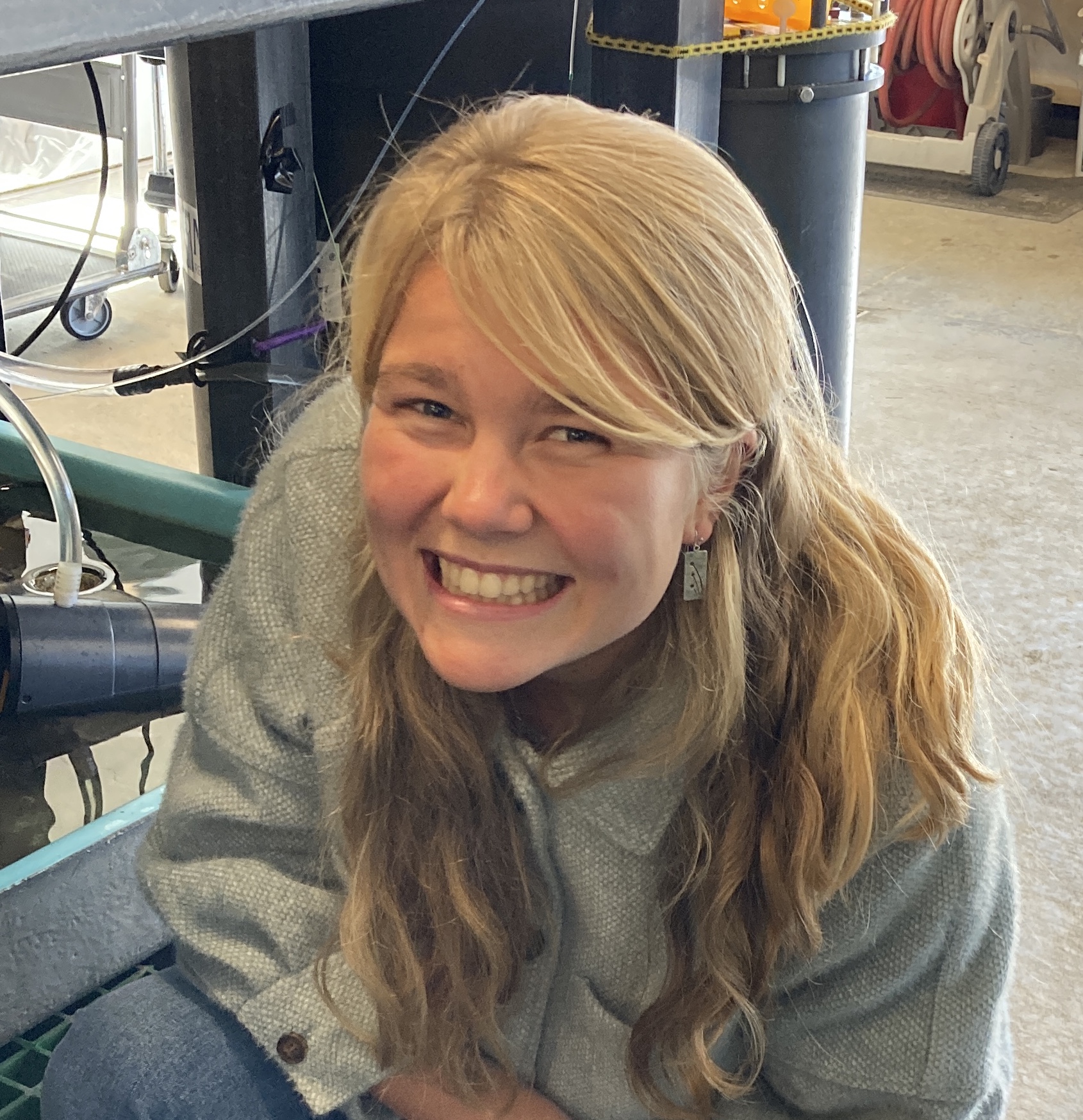 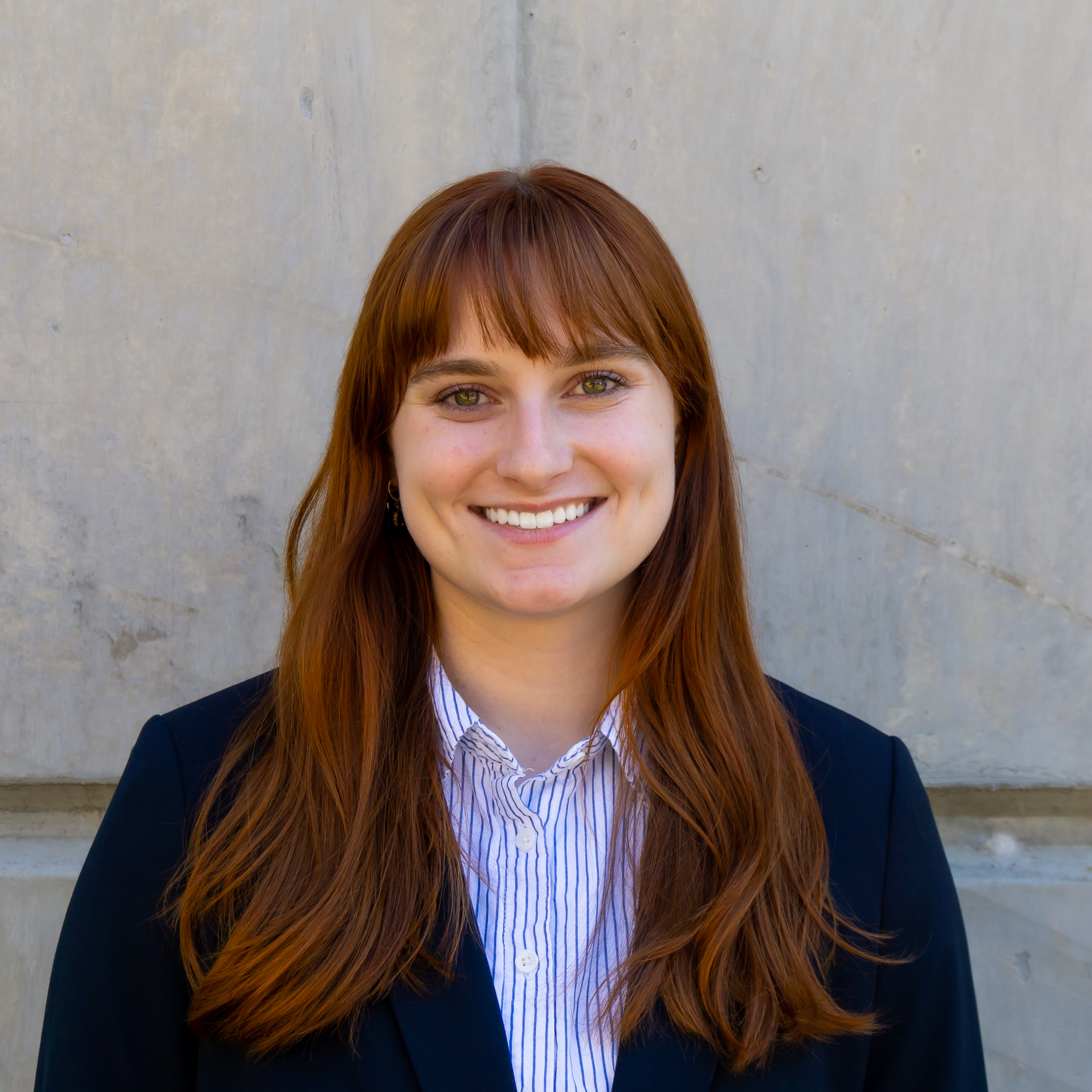 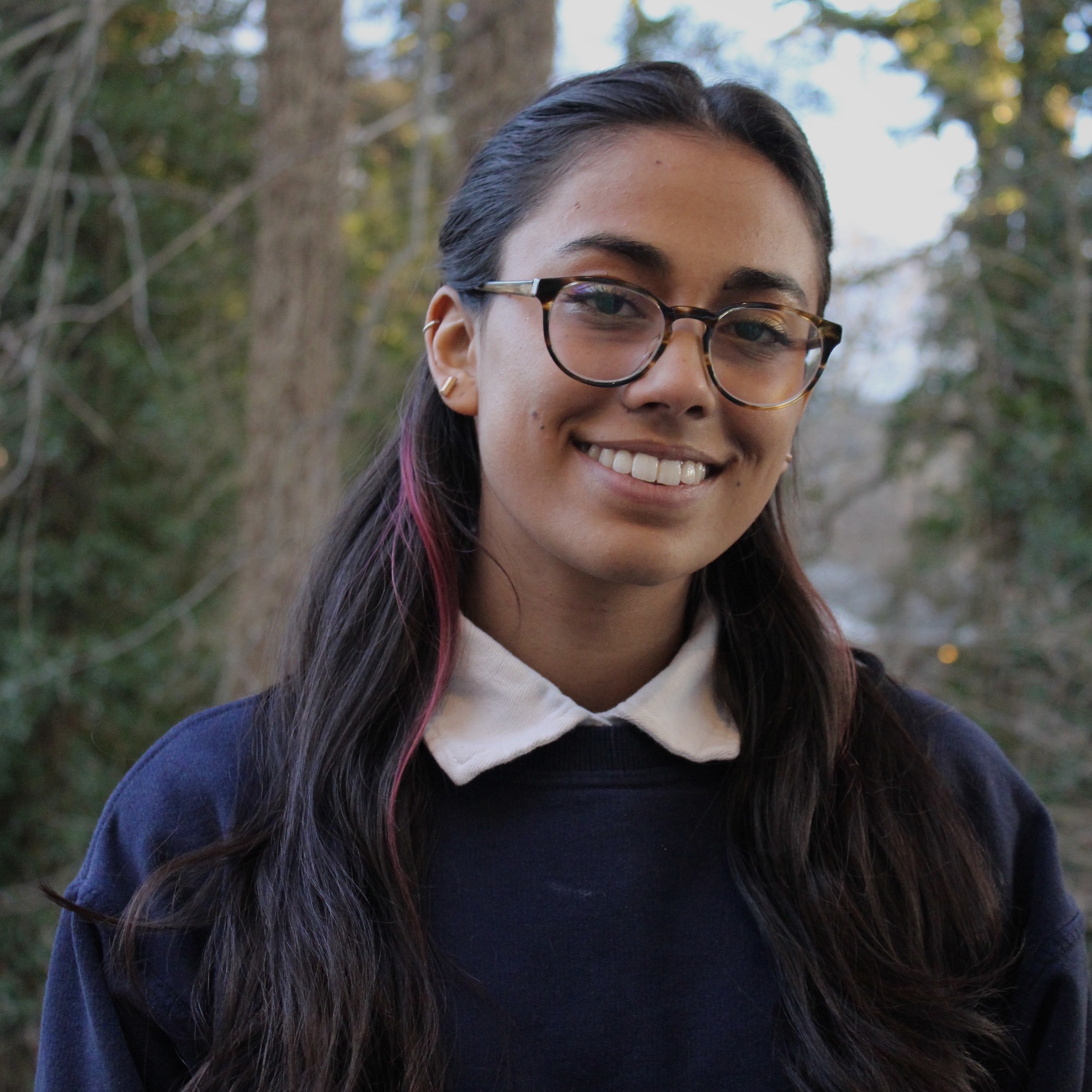 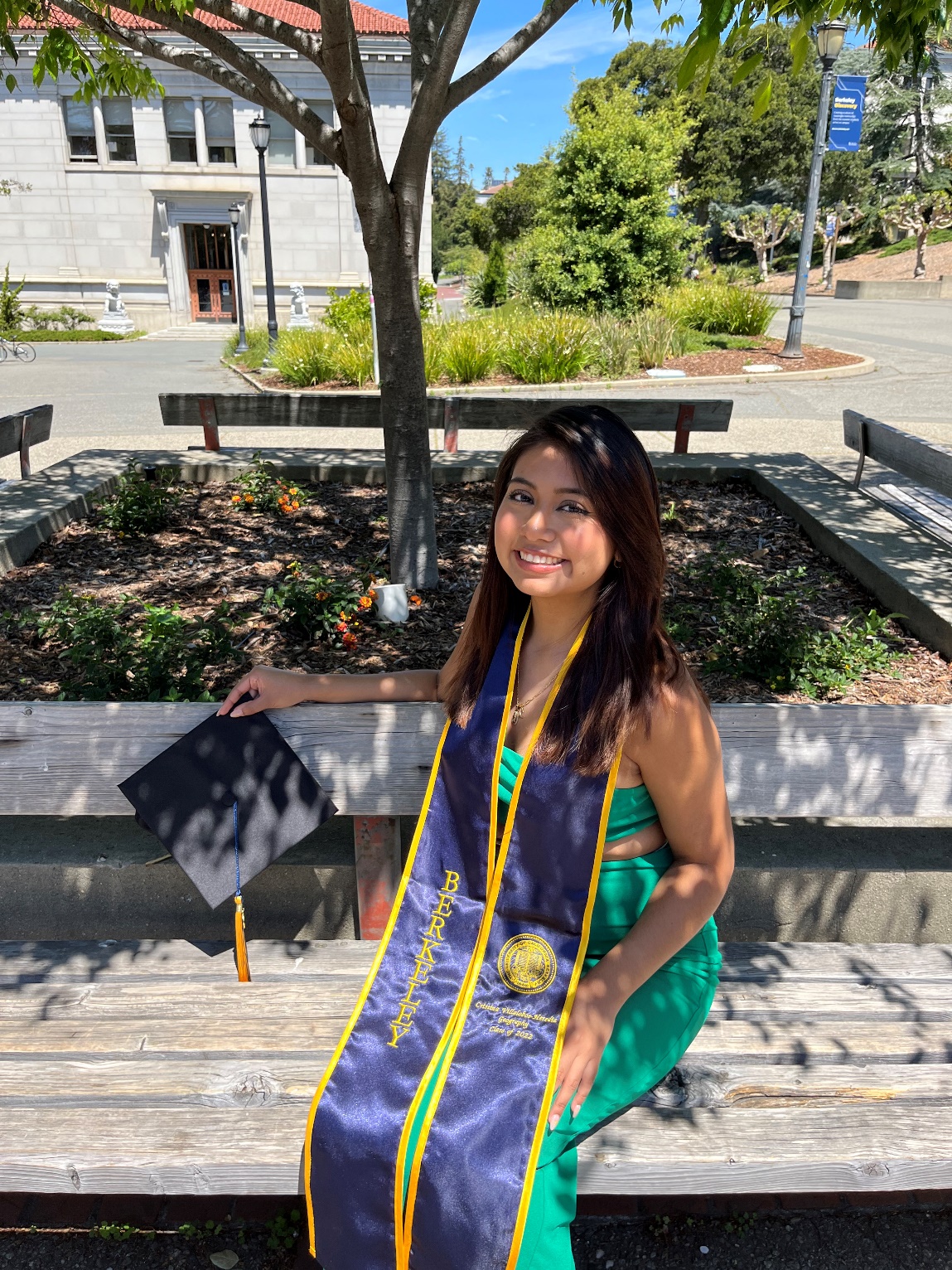 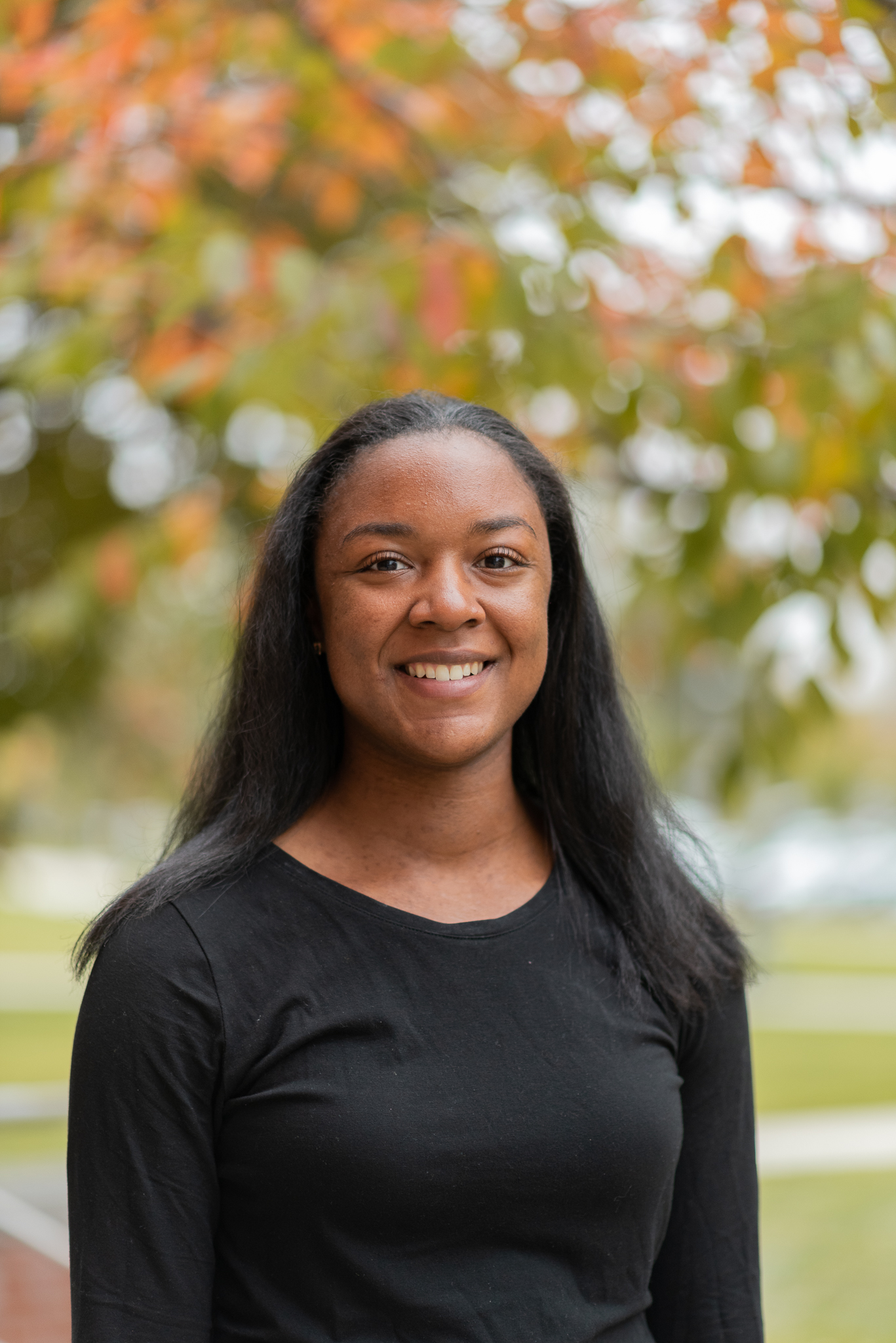 Acknowledgements
Advisors – Molly Woloszyn (NOAA NIDIS), Dr. Jesse Berman (UMN School of Public Health), Dr. Babak Fard (UNMC Water, Climate, and Health Program), Ronald Leeper (NOAA NCEI-NCICS), Jared Rennie (NOAA NCEI)
Fellow – Katie Caruso
Special Thanks – Ryan Healey, Britnay Beaudry, Annie Britton, Kristen O'Shea, Steve Ansari, NCICS IT Department, and Dr. Kenton Ross
Tallis Monteiro
Taylor West
Cristina Villalobos-Heredia
Abby Sgan
(Project Lead)
Greta Bolinger
North Carolina – NCEI